Newcomer Research Consent: Establishing a Standardized Process at a Sectoral Level
Nchedo Udobata, BSW, RSW
Jeff Halvorsen, PhD
Ajwang’ Warria, PhD
Vibha Kaushik, PhD RSW
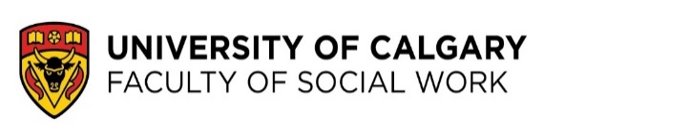 Introduction
Content
Context
Problem Statement
Methodology
Results
Summary
The Gateway platform was conceived to emulate the client-centric approach to supporting newcomers’ goals
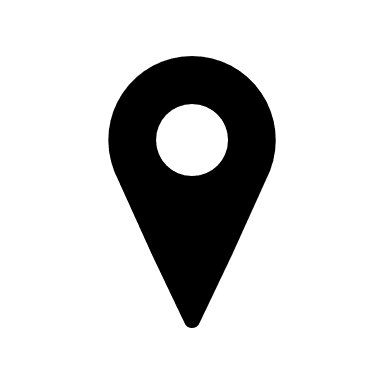 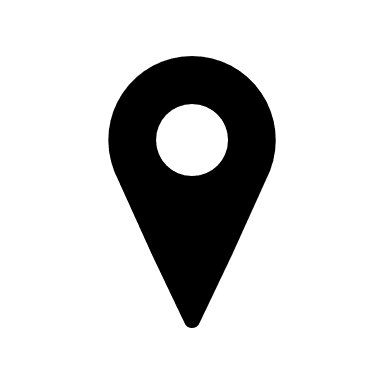 Partner Portal Referrals
Gateway Planner co-creates Personalized Plan with client(s)
Primary Support Provider programs and services
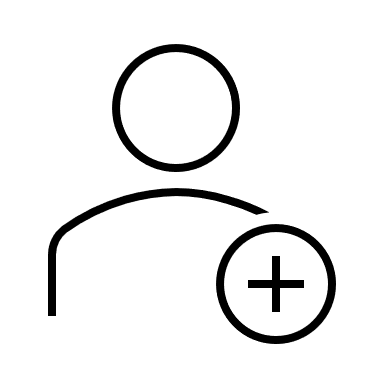 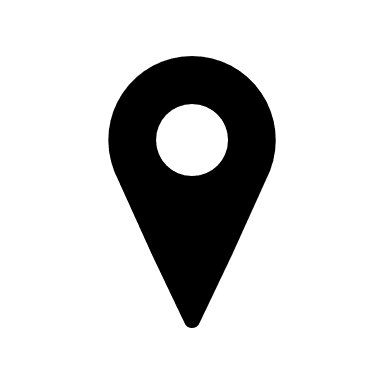 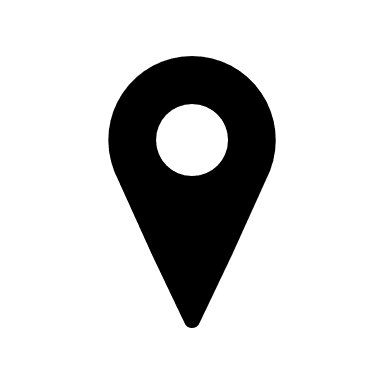 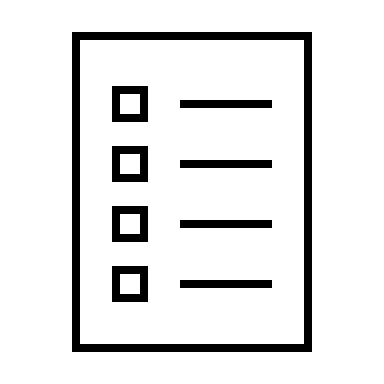 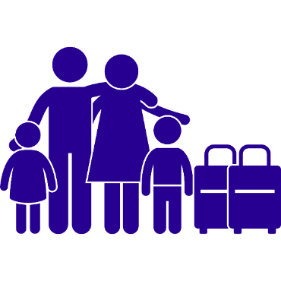 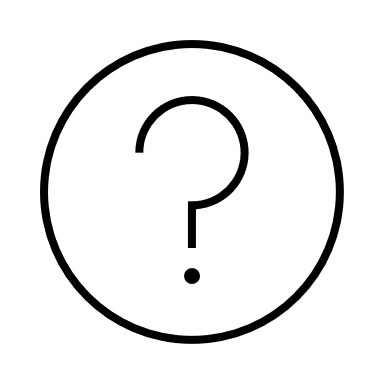 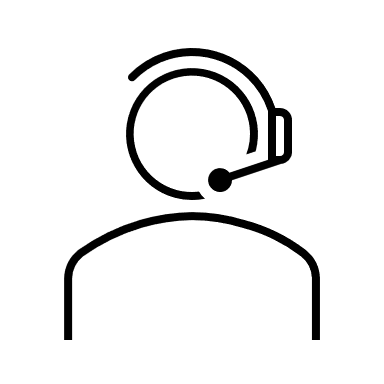 Gateway Partner Organizations and Companies
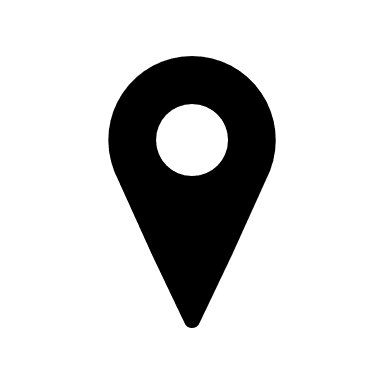 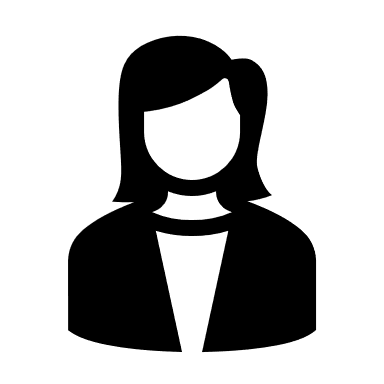 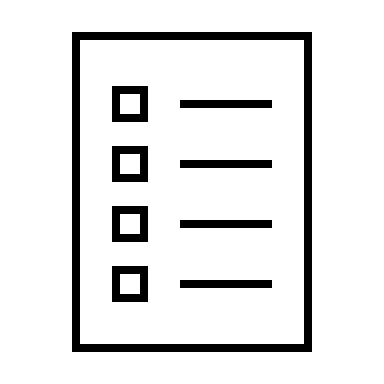 Personalized Plan is presented, and consent given for referrals
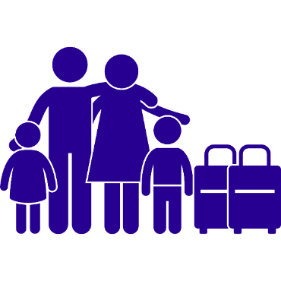 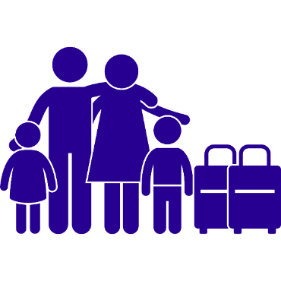 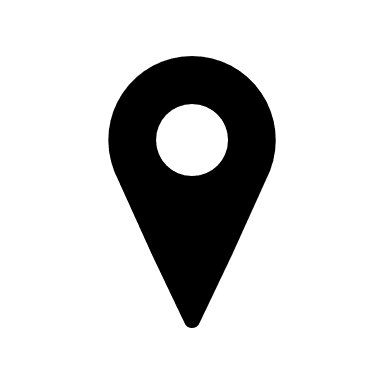 Referral Organizations and Companies
Newcomer family arrives looking for guidance as they begin their newcomer journey.
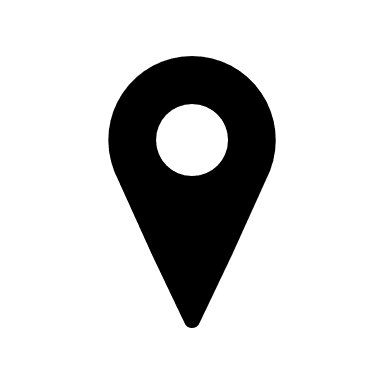 Non-affiliated Agencies programs and services
Receive referrals external to the Partner Portal
Newcomer Knowledge Hub
The Newcomer Knowledge Hub is a repository for aggregated and de-identified newcomer data and is the mechanism that allows for learning and sharing amongst researchers, 
educators and policymakers, funders/ donors/investors, and practitioners to improve the Gateway system to better serve newcomers.
The Gateway System and the K-Hub are ​
separate but work in tandem.​
Informed Consent in Practice
A need for capacity to create evidence and innovate:
Constantly changing world and requirements
IRCC Evidence–Based Practice 
Rapid innovation
Practice-based evidence creation:
Community – academic partnerships
Big Data and human service organizations
Evaluation practice (Developmental Evaluation and Learning organizations)
How do we integrate informed consent into ethical practice-based inquiry?
Privacy legislation (FOIPP, PIPEDA)
Service-user engagement
Professional ethics
Voluntary community ethics review
                  (e.g., Alberta Research Ethics Community Consensus Initiative)
What are the Newcomer Knowledge Hub stakeholders’ perspectives on how we integrate informed consent into the processes of settlement service agencies?
Method
Results #1
Data Policy
(Data anonymization, data system, secondary data use, policies/agreements, who can share, limitations, safeguards)
“There are significant challenges to protecting clients’ privacy when data sharing since UCI acts as an identifier. Service providers must balance the need for data sharing with the need to protect individual privacy and confidentiality.”
Results #2
Risk/Benefit
(purpose of research, service users' privacy, service users' safety during consent process)
“If we are asking people to consent to using their data for research purposes, we need to be clear on the risk/benefits of the research project”
Results #3
Inclusion and Justice
Language and literacy, community involvement/participatory research i.e  OCAP, consideration of visible and invisible disabilities
“Language of consent forms should be simple and easy to understand for newcomers because Literacy levels of service users’ language can impede understanding of consent form even though it’s translated to their native language”
Results #4
Design recommendations
Separate service and research consent, timing of consent, explore alternative processes i.e video format, oral method
“Service providers need two processes to create an effective consent procedure .... one that allows service users consent for either services or research or both”
Conclusion
Participants agreed on the importance of knowledge generation for data-driven decision-making and innovation.
Stakeholders highlighted the four major themes to consider when designing a pilot: 
Data policy
Risks and benefits
Inclusion and Justice
Design recommendations
Recommendations
Investigate how data is shared and used among other social service sectors
e.g., Homeless Management Information System
 Design a pilot to test and refine
Technical requirements
Regulatory requirements
Ethical principles and practices, particularly informed consent
Develop a stakeholder advisory group for the ongoing initiative (?)
People with lived experience
Service providers
Thank You!!!
Nchedo Udobata – Udobata.Nchedo@ucalgary.ca
Jeff Halvorsen – Jeffery.Halvorsen@ucalgary.ca
Ajwang Warria – Ajwang.Warria@ucalgary.ca
Vibha Kaushik – VibhaK@immigrantservicescalgary.ca